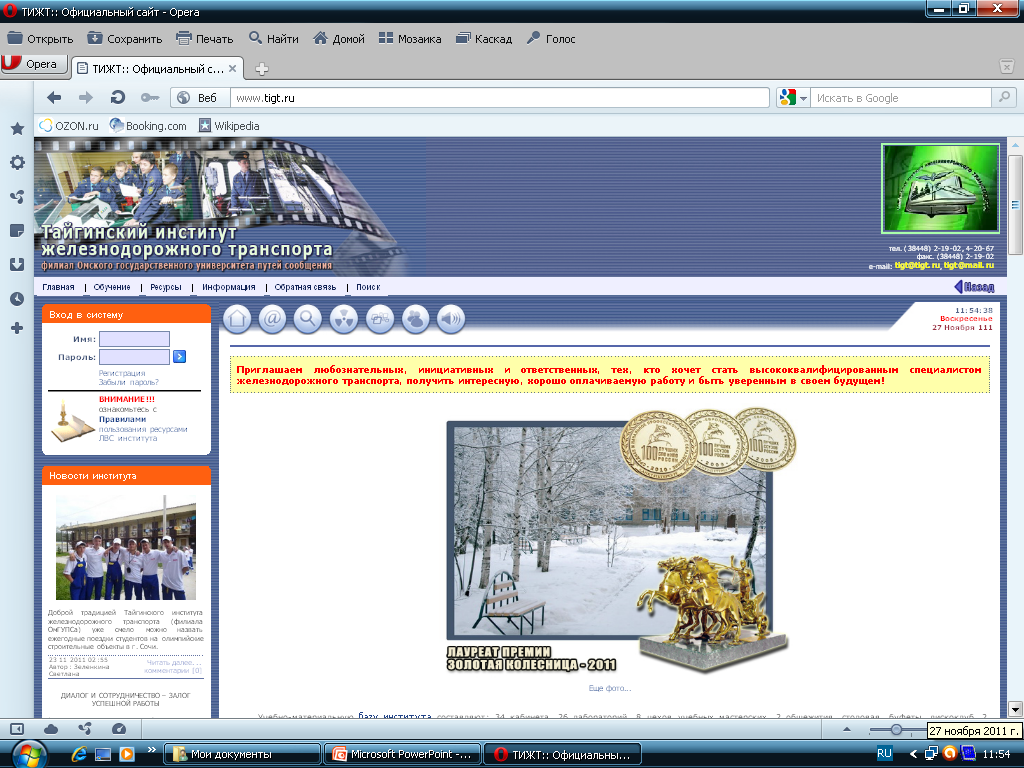 Конструкция автосцепных устройств и требования,
предъявляемые к содержанию автосцепок в эксплуатации
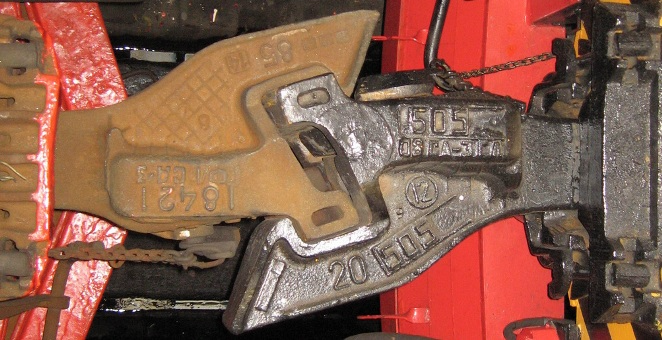 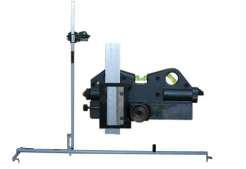 Преподаватели спец.дисциплин:
Ковальчук С.В.
Гладкова А.В.
ЦЕЛЬ:
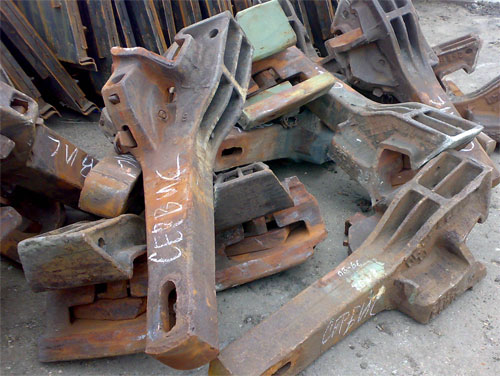 Закрепить знания о конструкции автосцепных устройств и требованиях, предъявляемых к содержанию автосцепок в эксплуатации
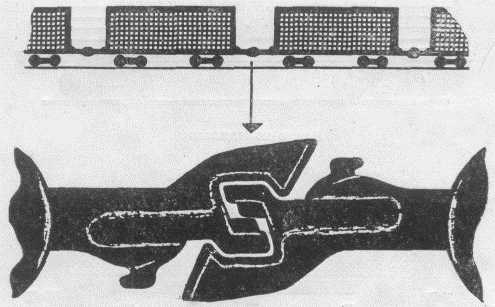 Проблема
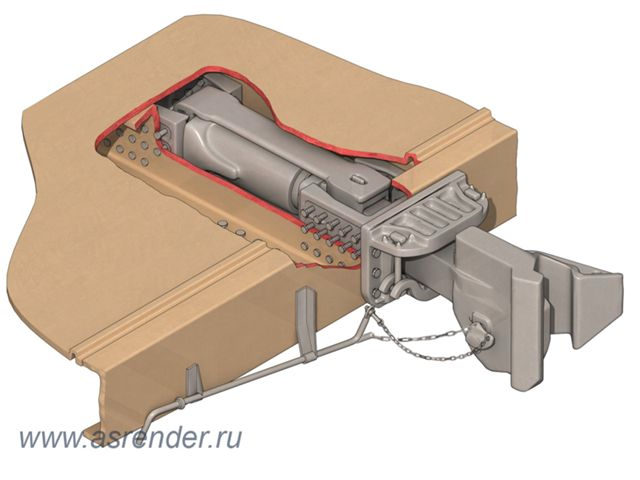 В чем целесообразность изучения на одном занятии учебного материала двух дисциплин

«Конструкция подвижного состава»
«Тех.эксплуатация ж.д. и безопасность движения»
?
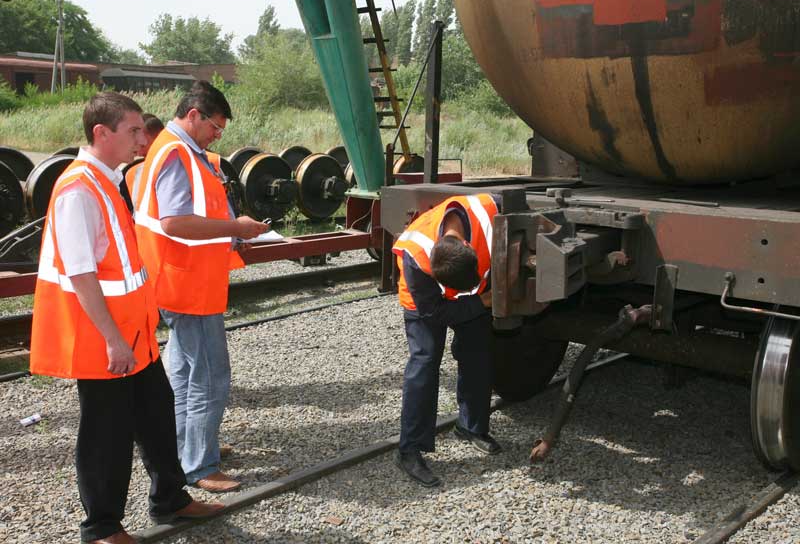 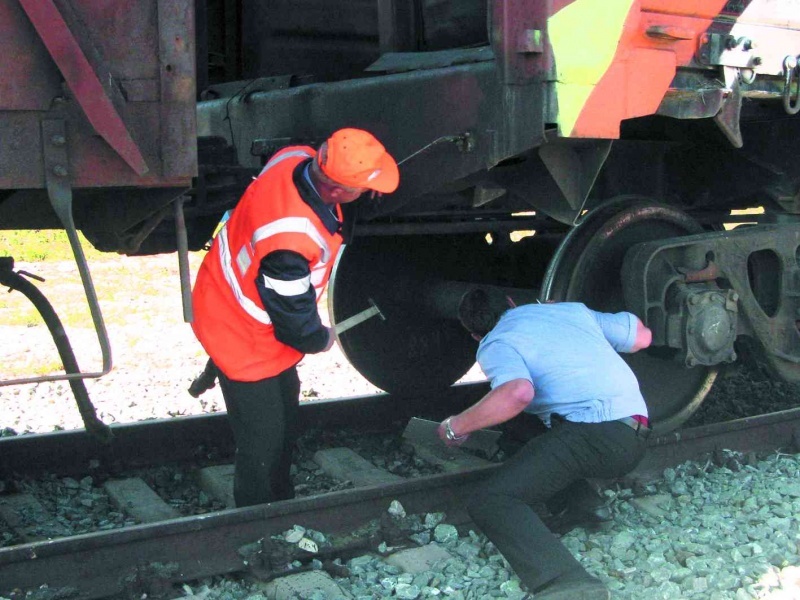 этапы
1
Повторение изученного материала
2
Изучение нового материала
3
Применение теоретических знаний на практике
4
Закрепление нового материала
5
Подведение итогов
1 этап
Повторение изученного материала
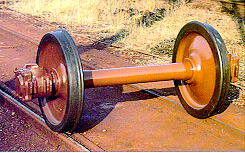 Назначение колесных пар
1 этап
Повторение изученного материала
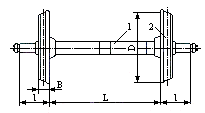 Расстояние между внутренними гранями колес у ненагруженной колесной пары должно быть?
1 этап
Повторение изученного материала
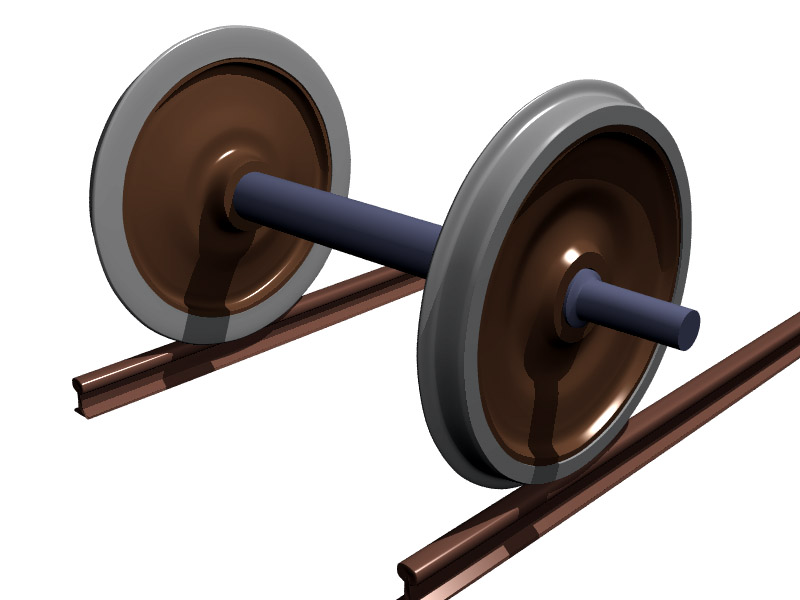 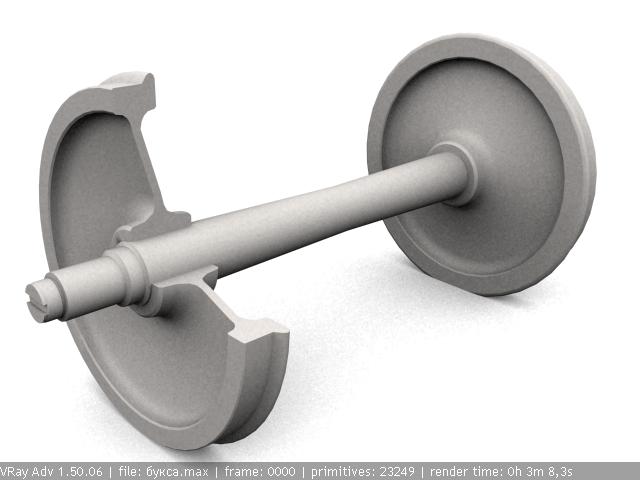 Основные требования, предъявляемые 
к колесным парам?
1 этап
Повторение изученного материала
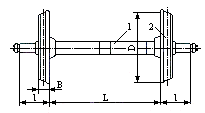 1440 мм
Допускаемые отклонения от установленной величины при скоростях движения до 120 км/час и 
свыше 120 до 140 км/час?
1 этап
Повторение изученного материала
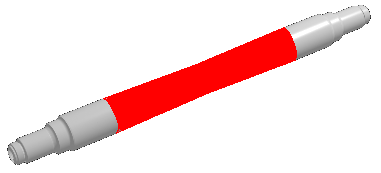 Основные части оси колесной пары
1 этап
Повторение изученного материала
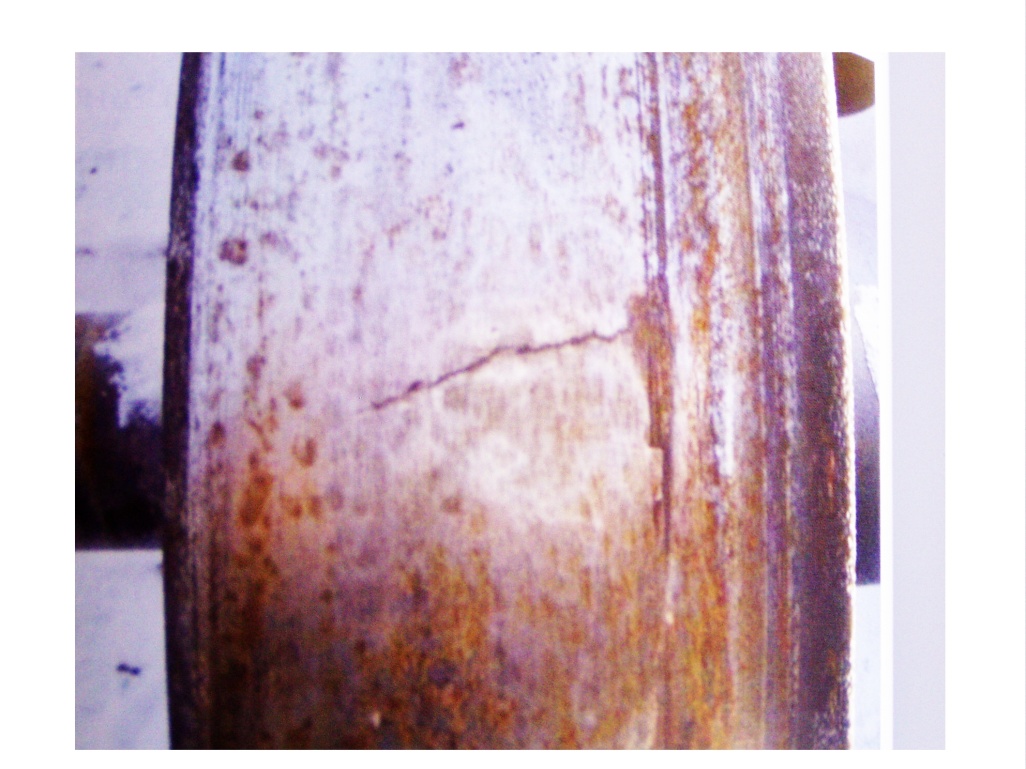 трещины
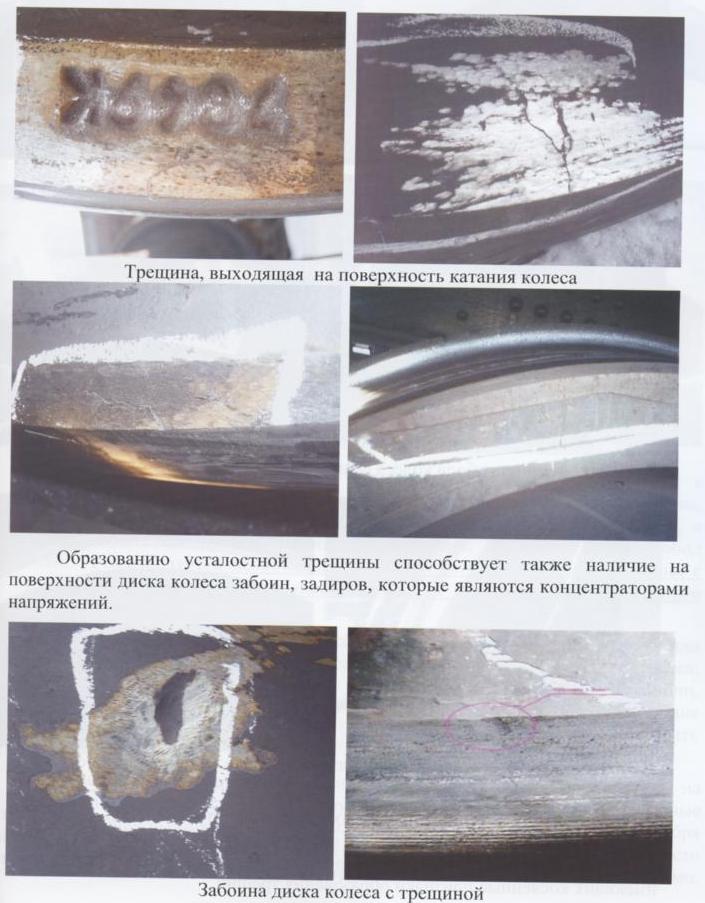 Не допускается выпускать в эксплуатацию колесные пары, имеющие трещины?
1 этап
Повторение изученного материала
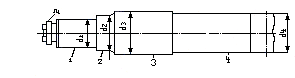 Ось типа РУ1
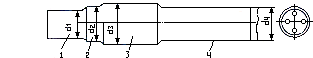 Ось типа РУ1Ш
Основные размеры оси колесной пары?
1 этап
Повторение изученного материала
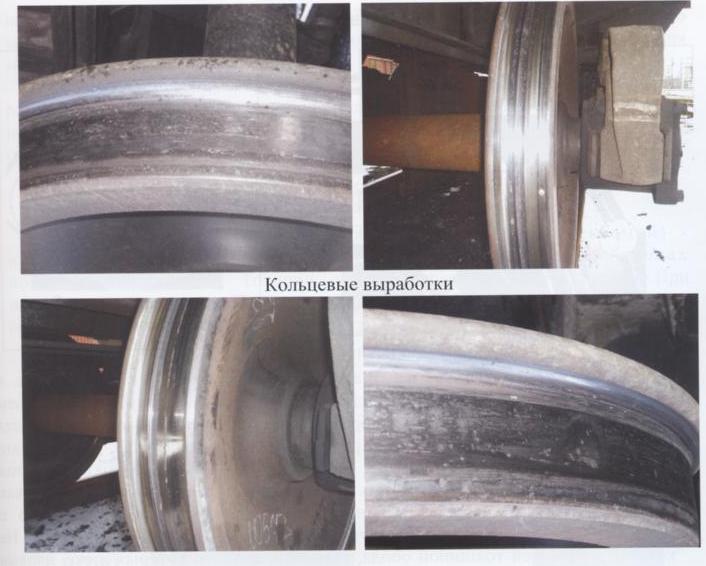 прокат
Не допускается подавать грузовые вагоны под погрузку с прокатом более…?
1 этап
Повторение изученного материала
Из каких частей состоит колесо?
1 этап
Повторение изученного материала
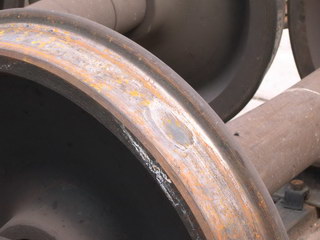 ползун
Величина ползуна, не допускаемая в эксплуатации?
1 этап
Повторение изученного материала
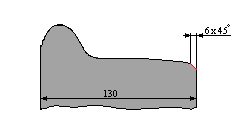 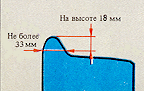 Основные размеры поверхности катания колеса?
1 этап
Повторение изученного материала
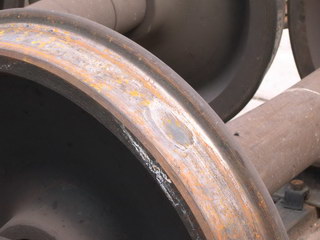 ползун
С какой скоростью следует подвижной состав, если обнаружен ползун глубиной >1мм но не >2мм?
1 этап
Повторение изученного материала
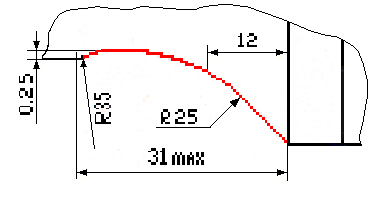 Месторасположение и назначение галтели?
1 этап
Повторение изученного материала
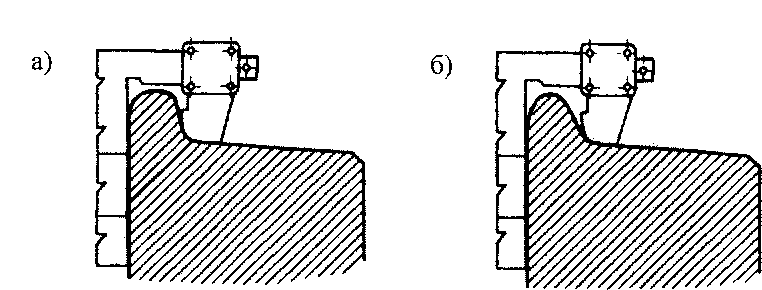 На каком из рисунков явно виден ВПГ? 
Как определить?
1 этап
Повторение изученного материала
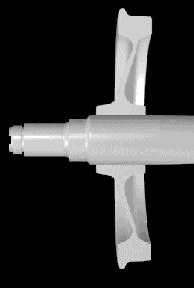 За счет чего колесо удерживается на оси?
1 этап
Повторение изученного материала
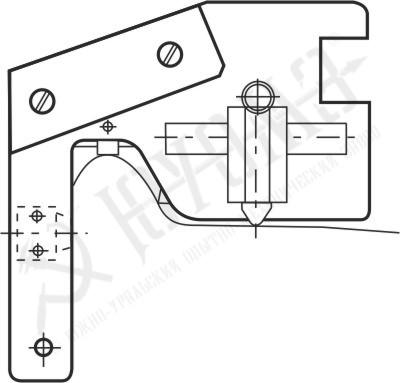 Минимальная толщина гребня колеса, не допускаемая в эксплуатации при скорости до 120 км/ч и 
свыше 120 до 140 км/ч?
2 этап
Изучение нового материала
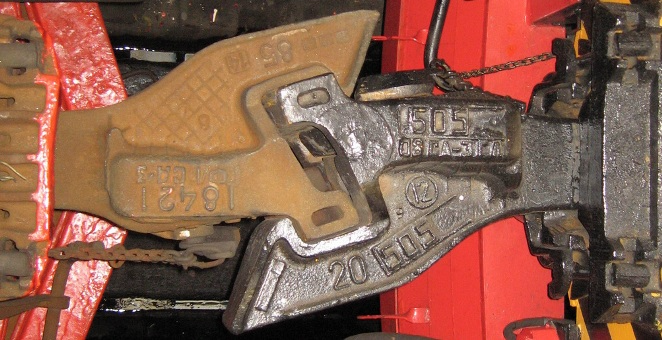 Конструкция автосцепных устройств и требования,
предъявляемые к содержанию автосцепок в эксплуатации
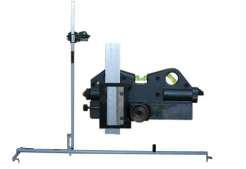 2 этап
Назначение и месторасположение автосцепного оборудования
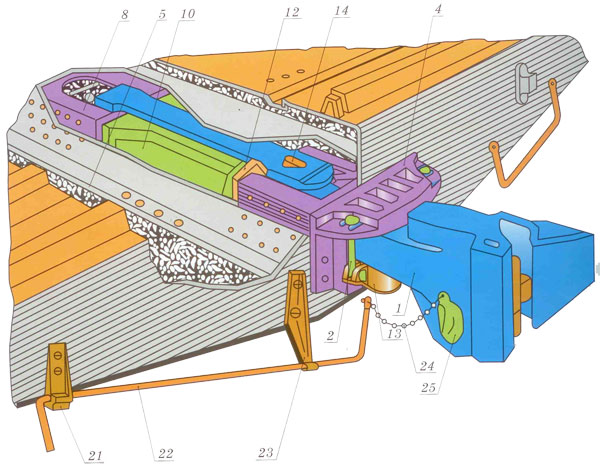 С двух сторон вагона на торцевой стене в консольных частях хребтовой и на концевых балках рамы вагона
2 этап
Требования птэ к оборудованию подвижного состава автосцепками
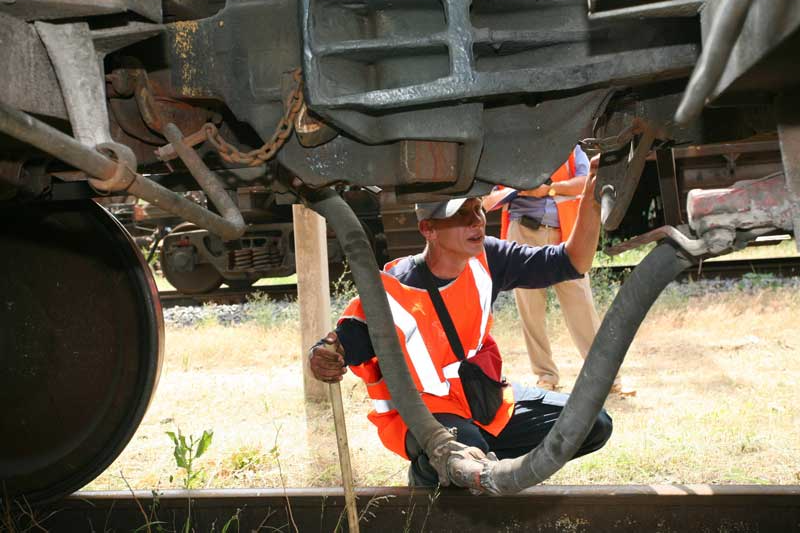 Ускорить процесс формирования поезда

-Исключить возможность саморасцепа

-Обеспечить безопасность движения
Железнодорожный подвижной состав должен быть оборудован автосцепкой
2 этап
Типы автосцепок
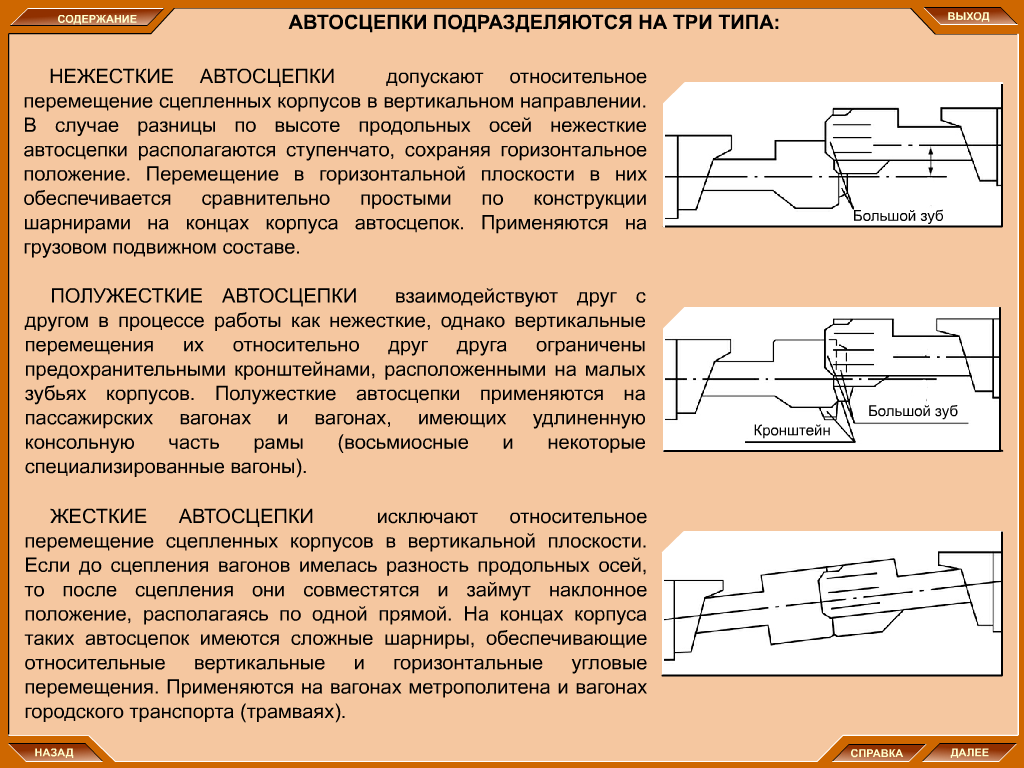 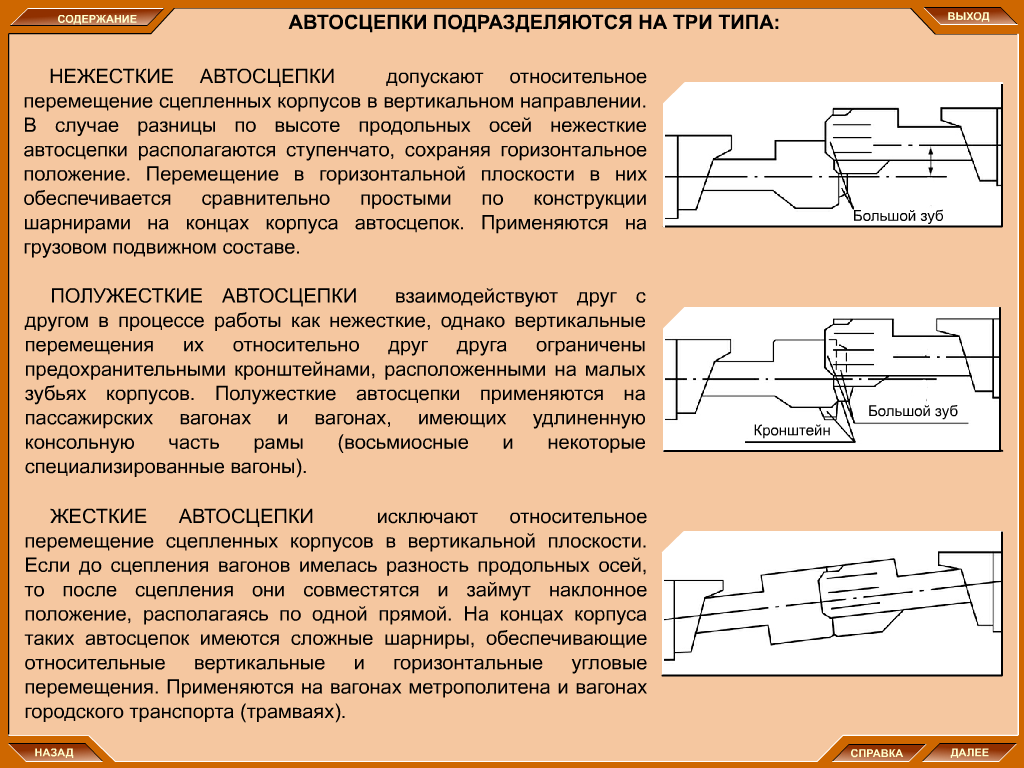 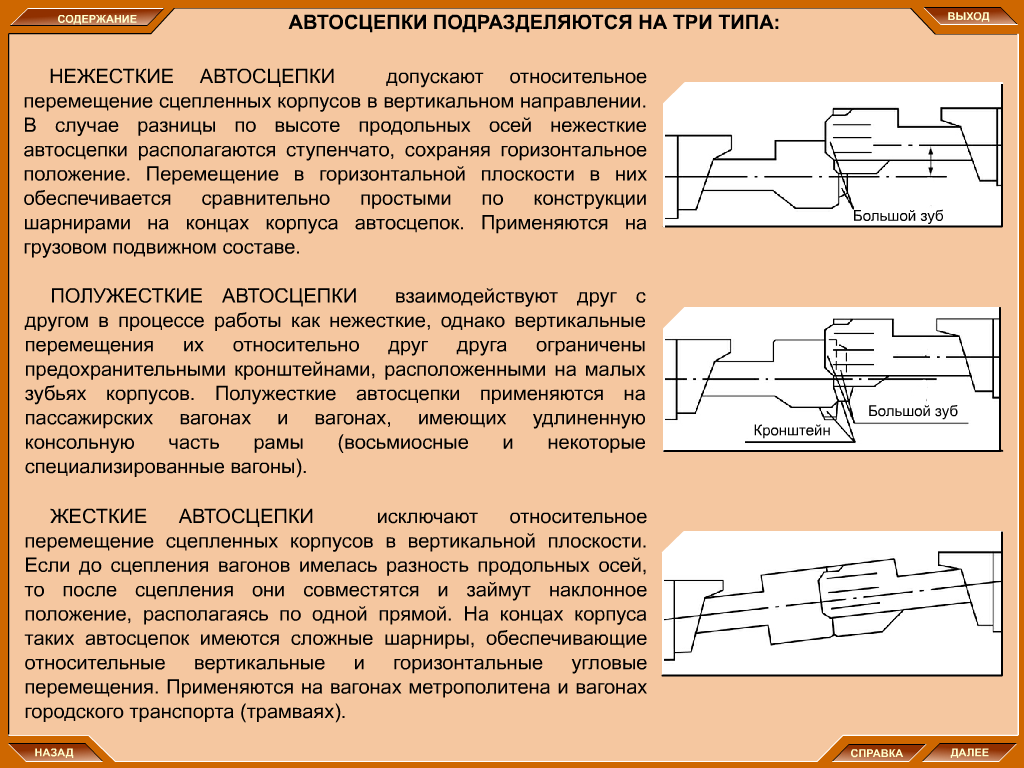 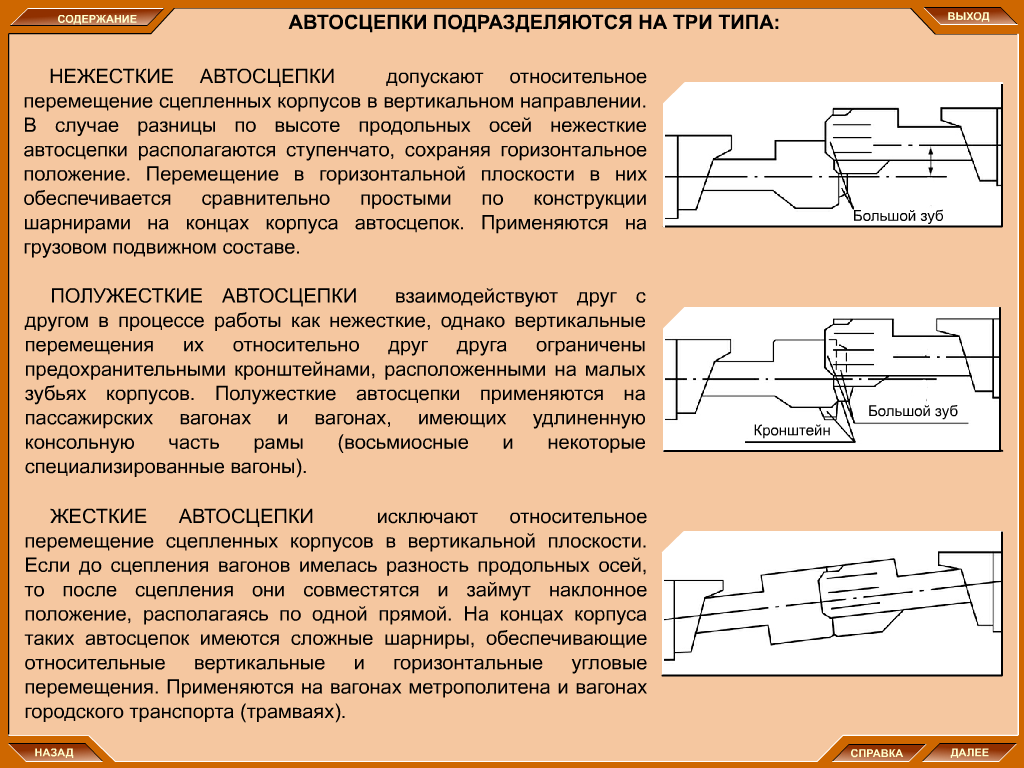 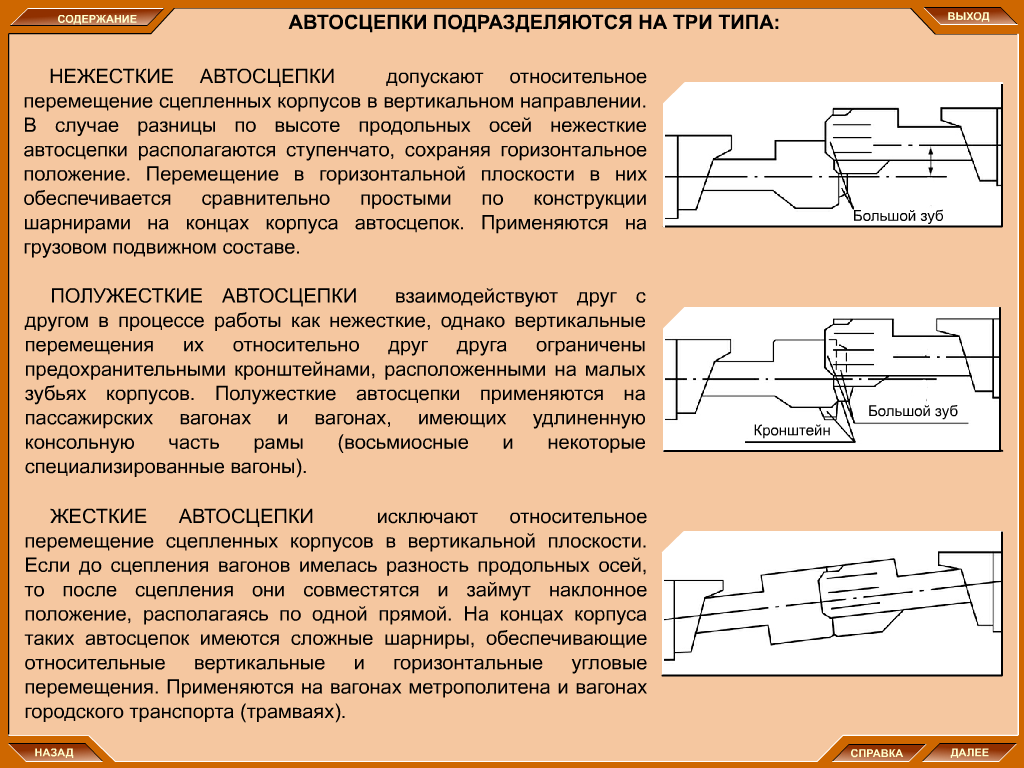 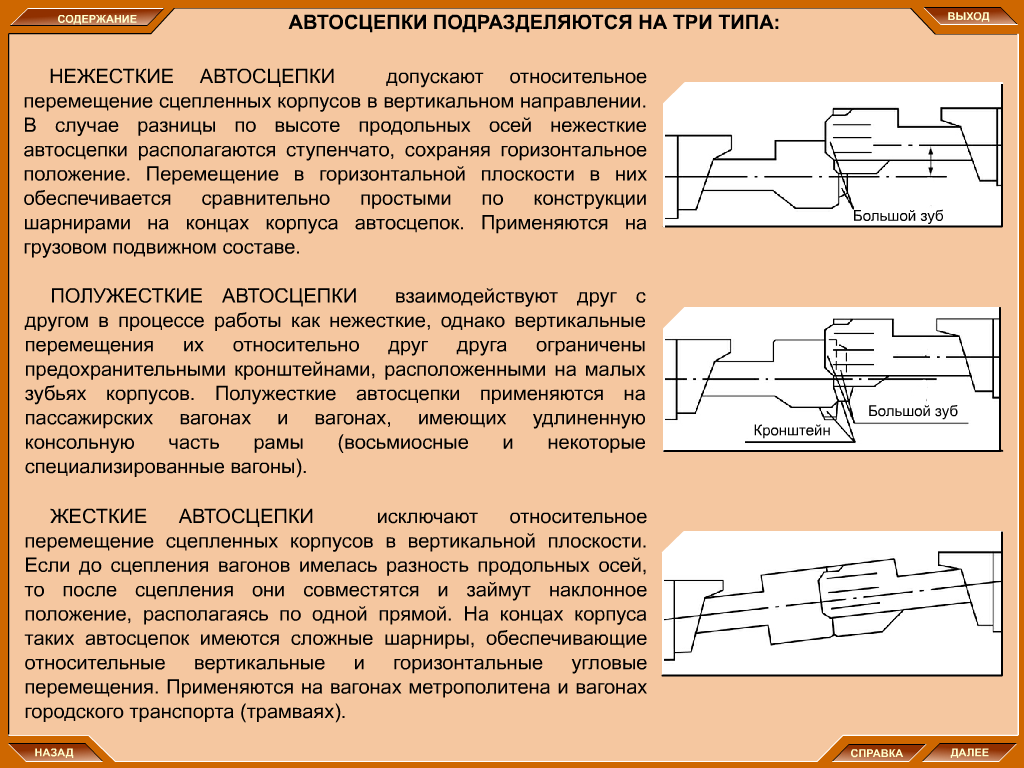 2 этап
Высота оси автосцепки над уровнем верха головок рельсов
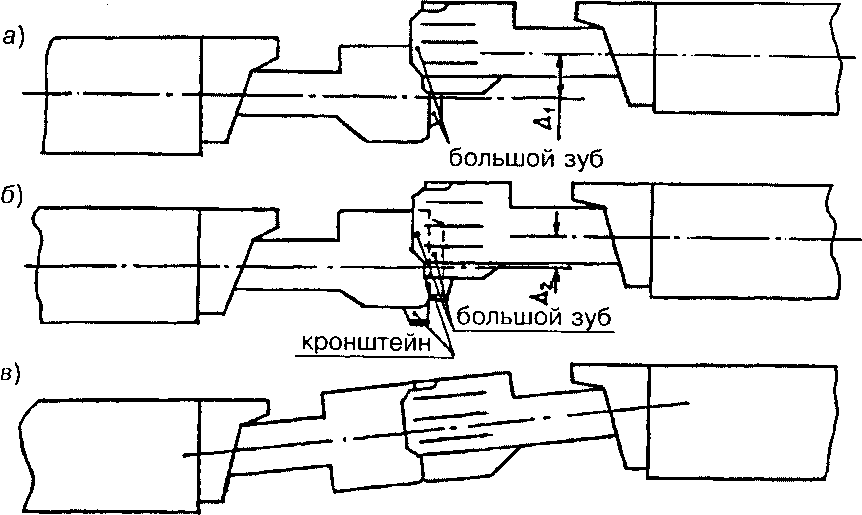 УГР
За продольную ось автосцепки принимают литейный шов на ее корпусе
2 этап
Высота оси автосцепки над уровнем верха головок рельсов
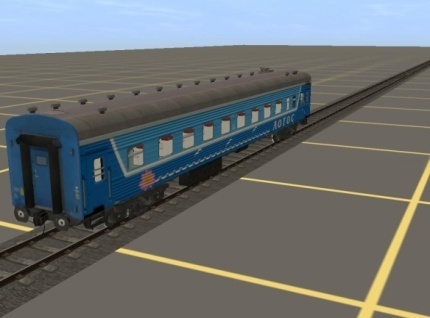 У локомотивов, пассажирских и 
грузовых порожних вагонов не >1080 мм
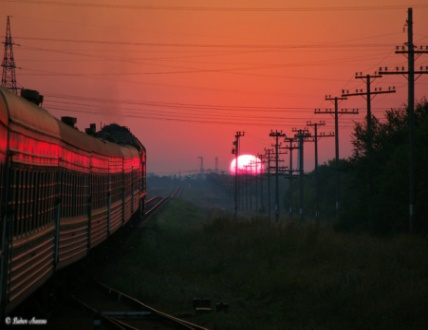 У локомотивов и пассажирских  вагонов с людьми  не <980 мм
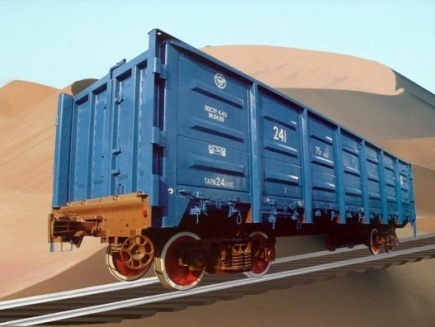 У грузовых (груженых) вагонов 
не <950 мм
2 этап
Разница по высоте между продольными осями автосцепок
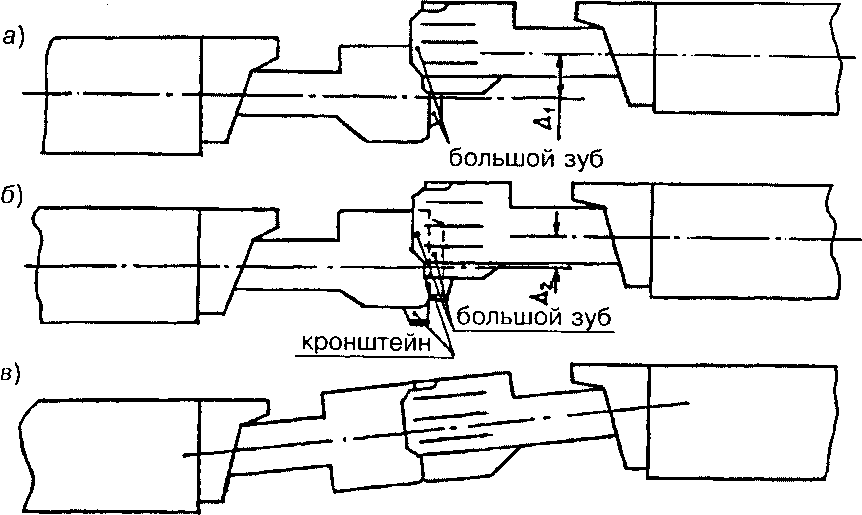 За продольную ось автосцепки принимают литейный шов на ее корпусе
2 этап
Разница по высоте между продольными осями автосцепок
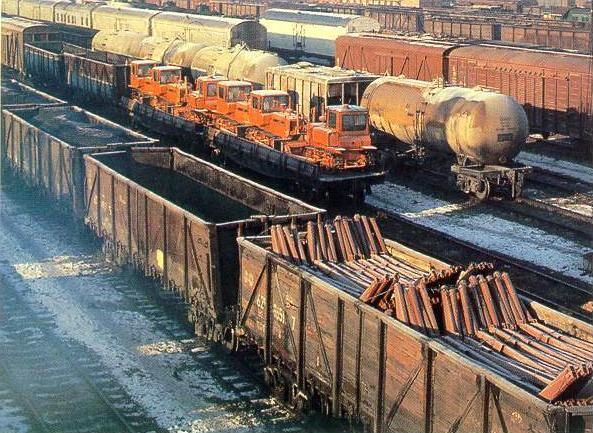 В грузовом поезде - не > 100 мм
Между локомотивом и первым груженым вагоном грузового поезда - не > 110 мм
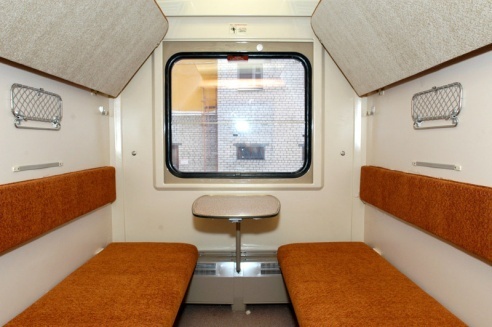 В пассажирском поезде, следующем со скоростью 120 км/ч - не > 70 мм
В пассажирском поезде, следующем со скоростью 121-140 км/ч - не > 50 мм
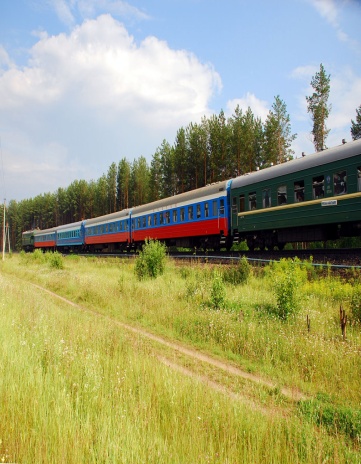 Между локомотивом и первым вагоном пассажирского поезда - не > 100 мм
2 этап
Конструкция автосцепного оборудования
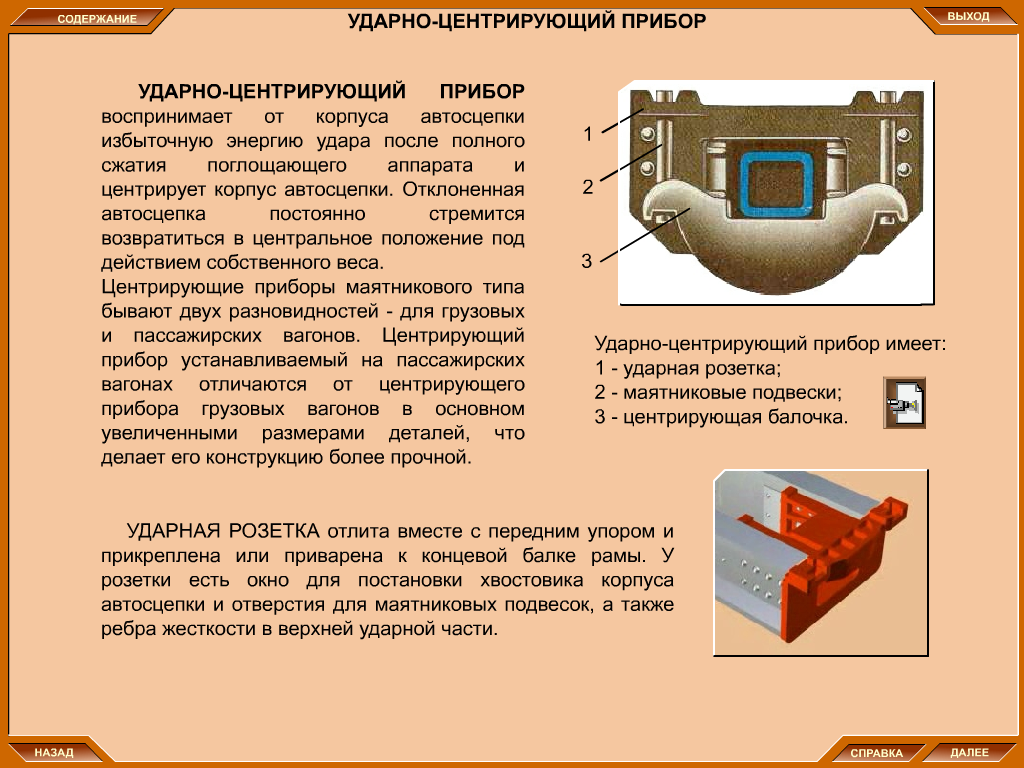 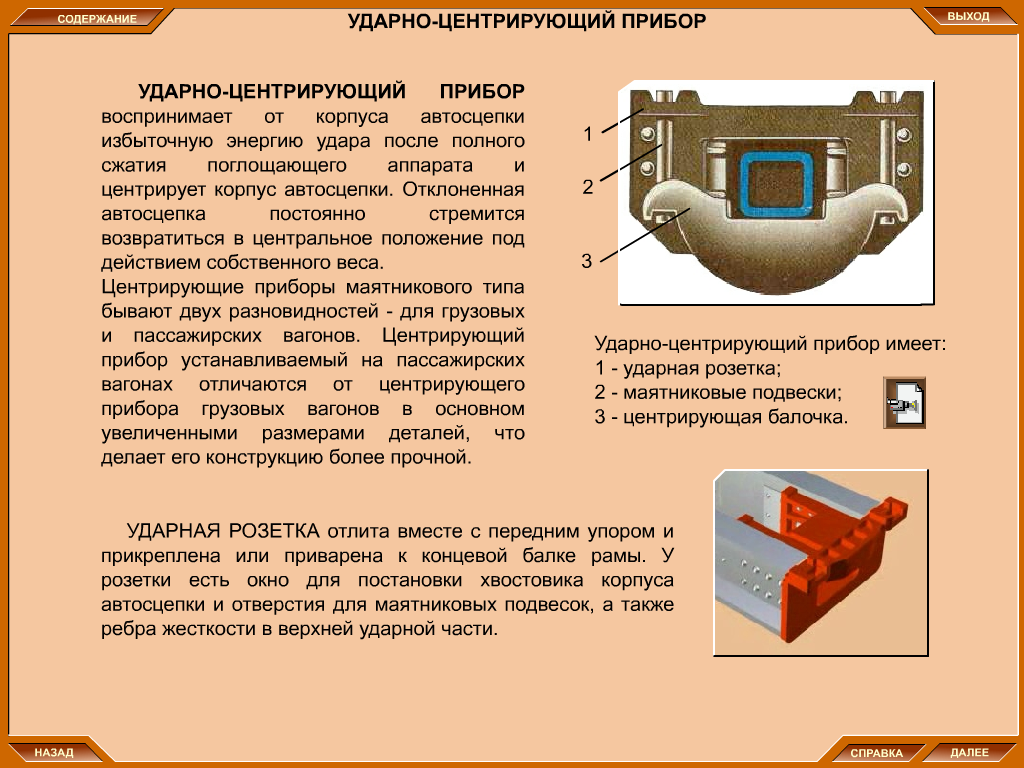 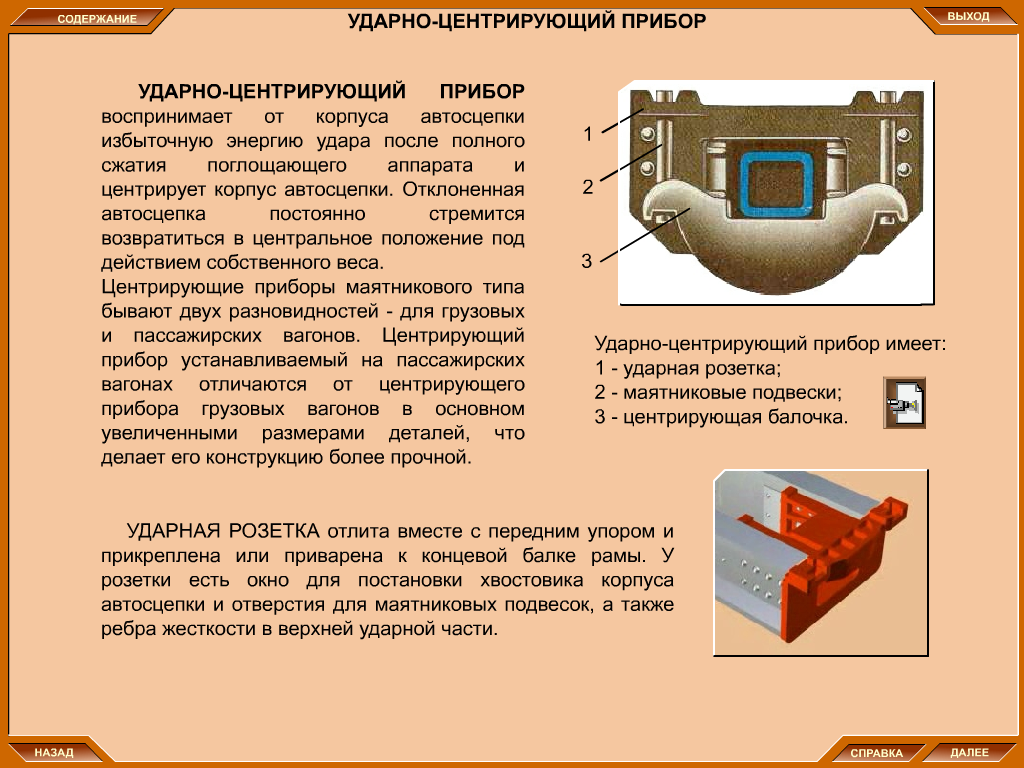 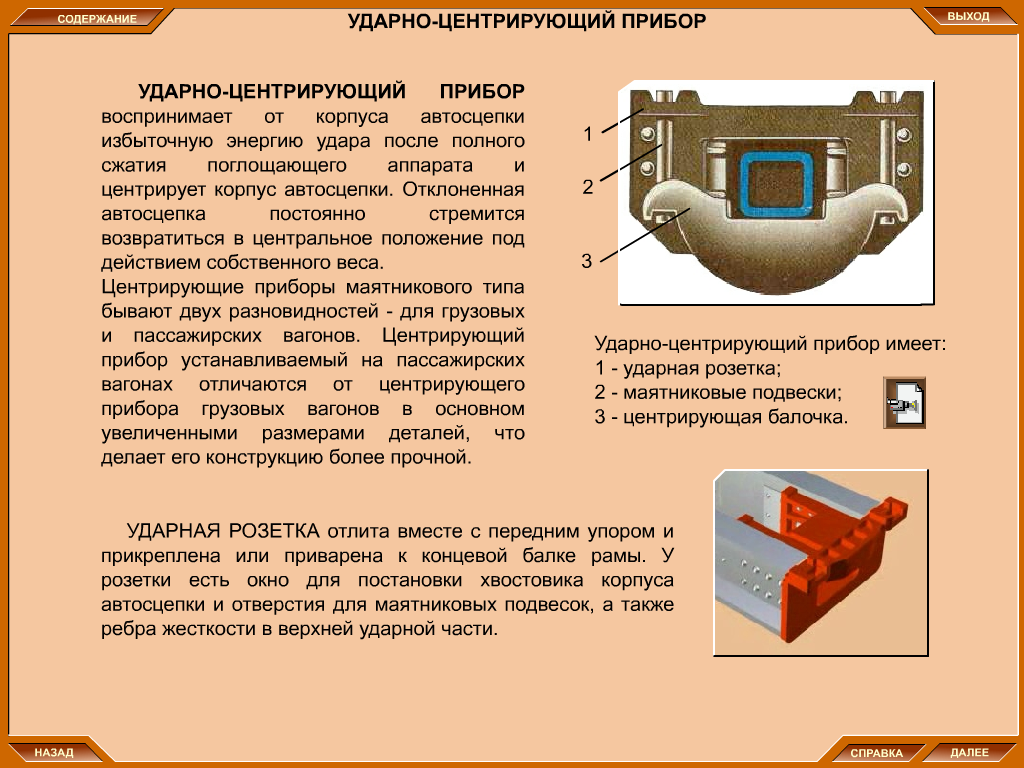 Ударно-центрирующий прибор
2 этап
Конструкция автосцепного оборудования
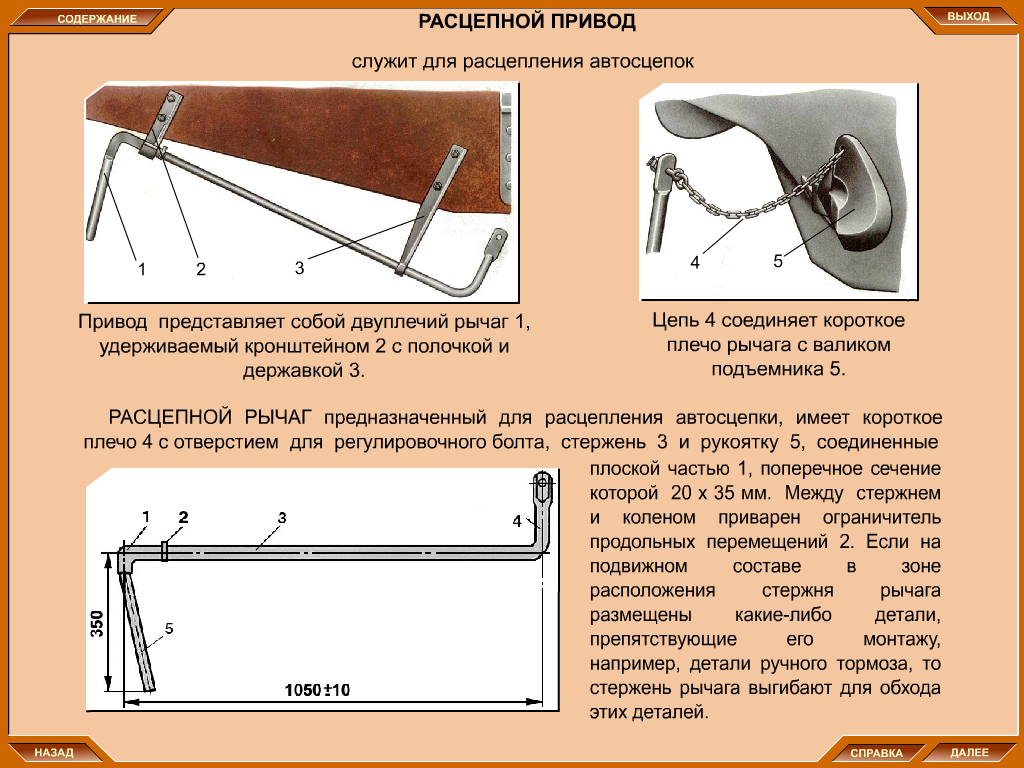 Расцепной привод
2 этап
Конструкция автосцепного оборудования
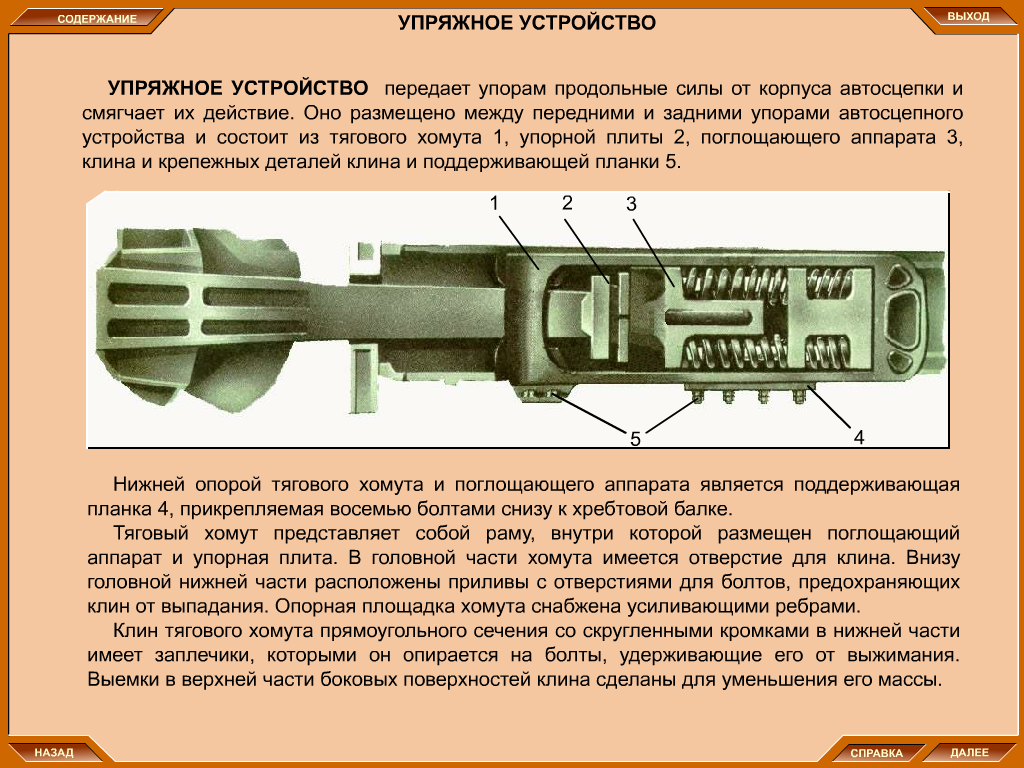 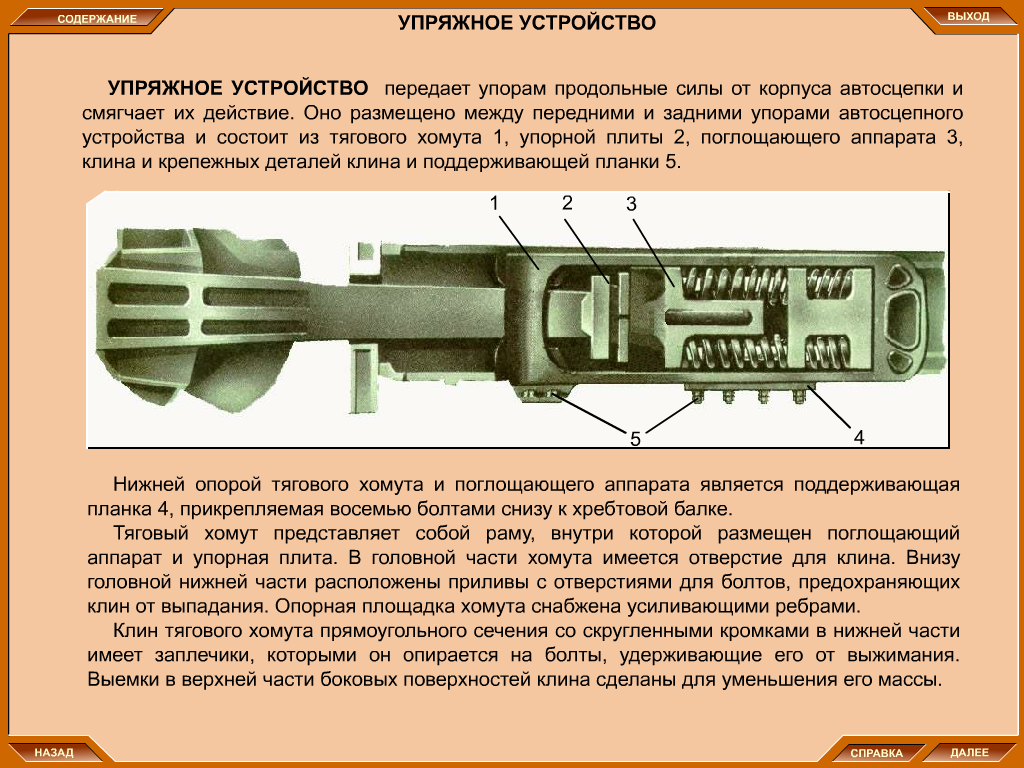 Упряжное устройство
2 этап
Конструкция автосцепного оборудования
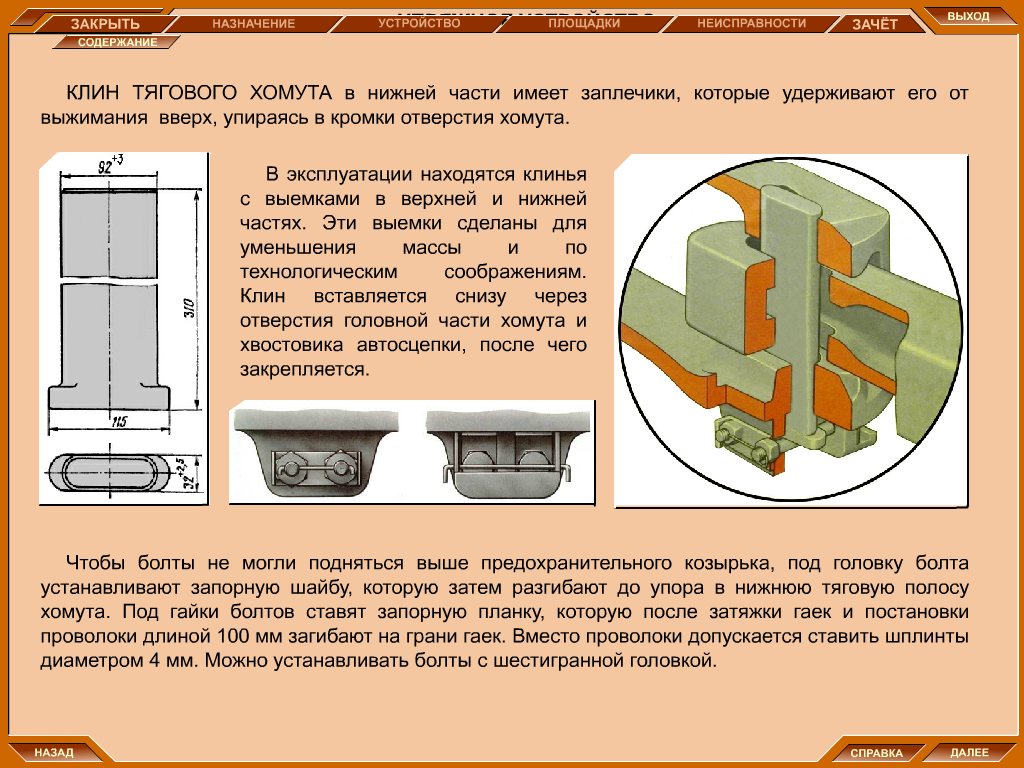 Клин тягового
хомута
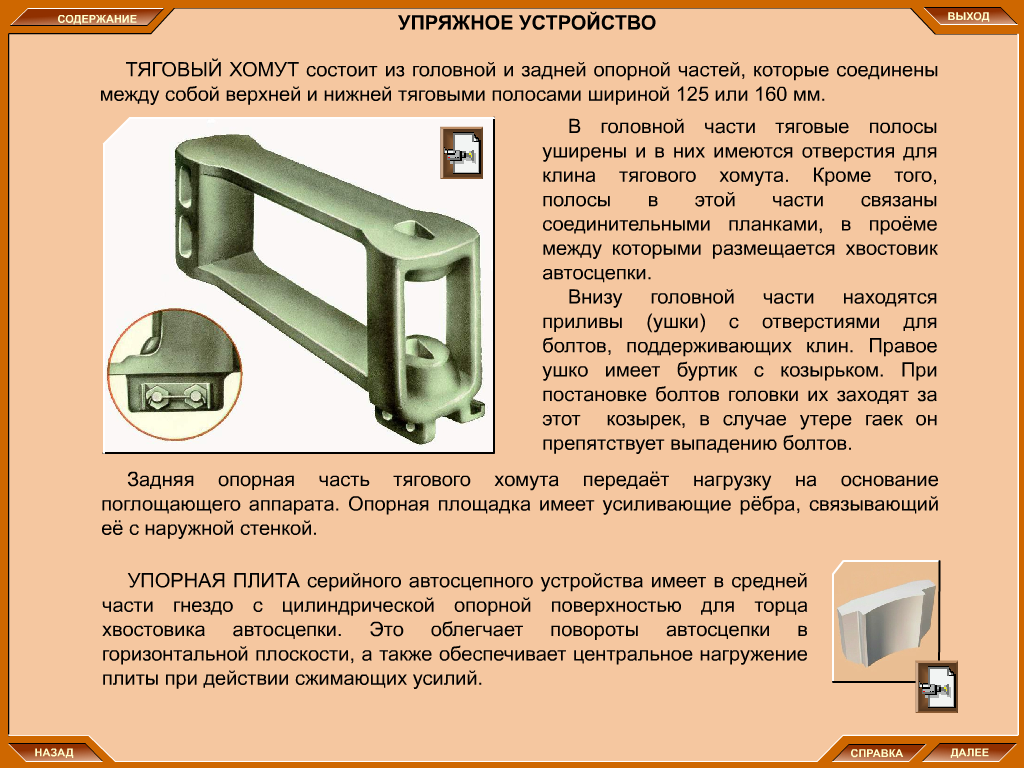 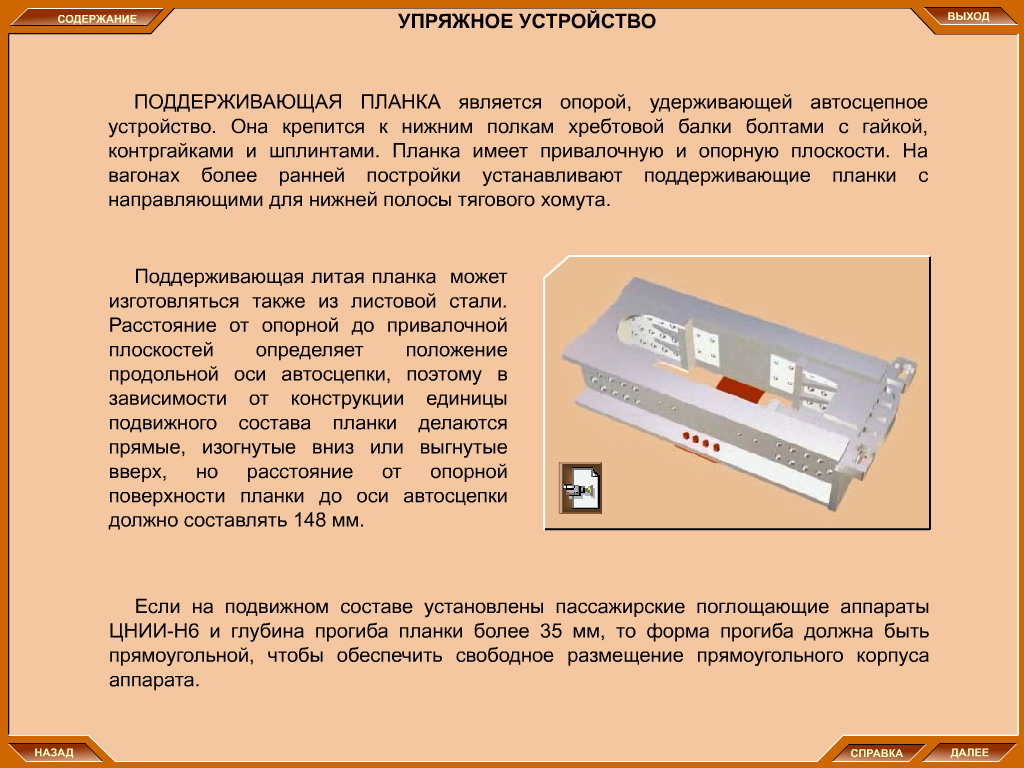 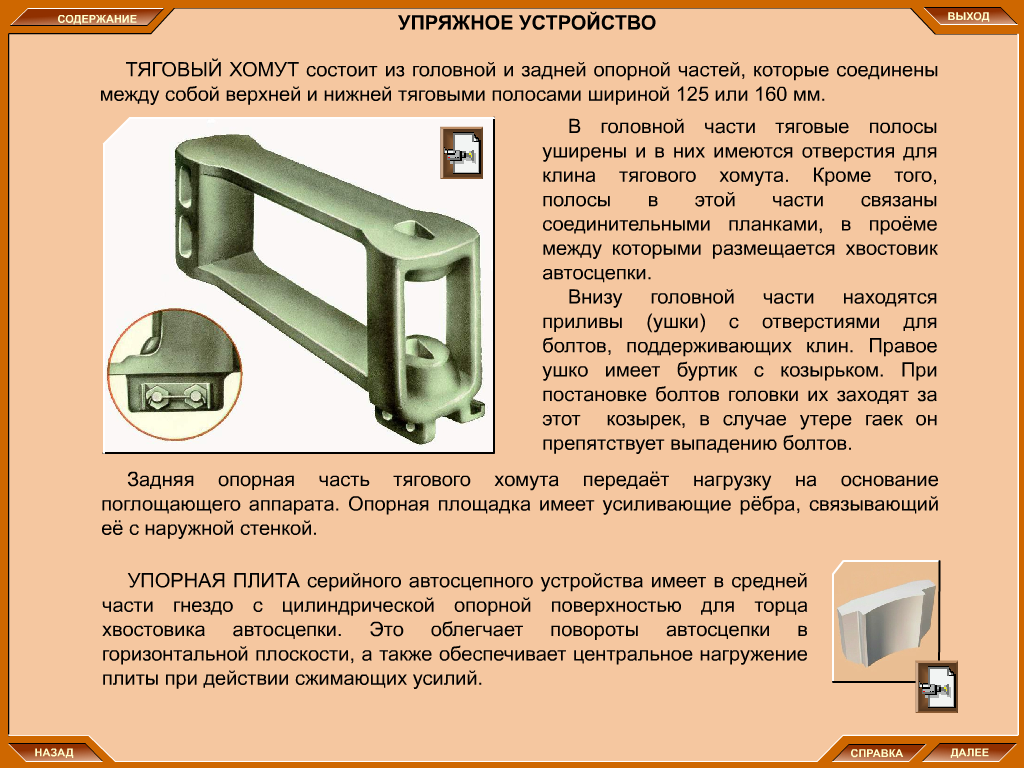 Тяговый хомут
Поддерживающая 
планка
Упорная плита
Упряжное устройство
2 этап
Конструкция автосцепного оборудования
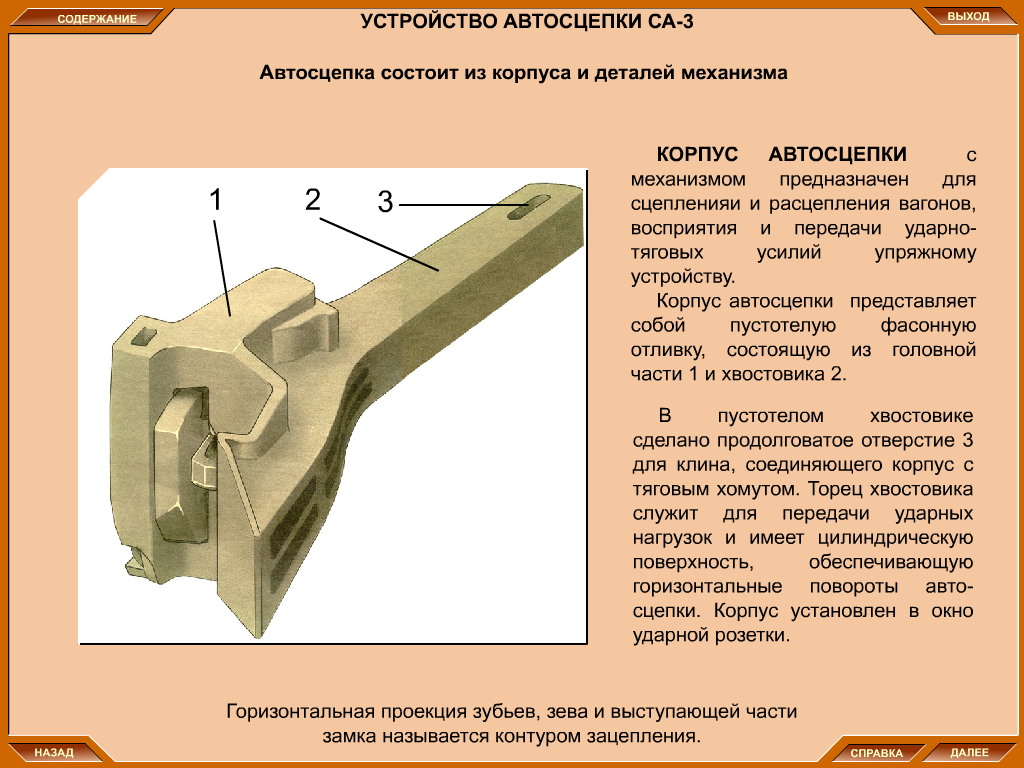 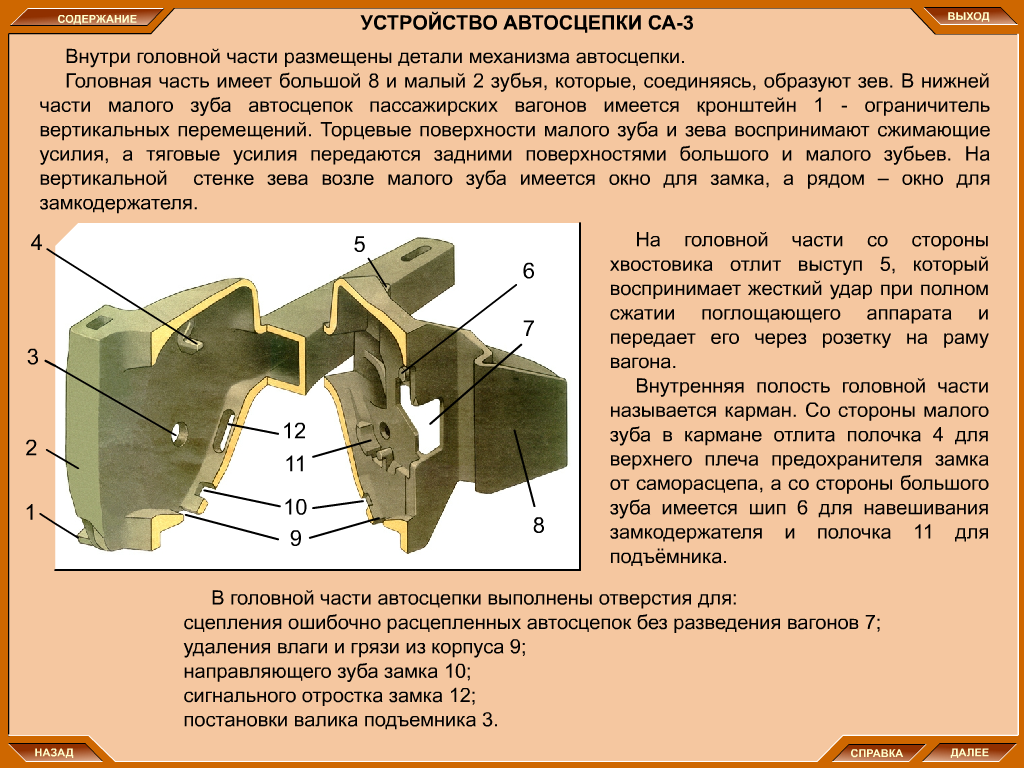 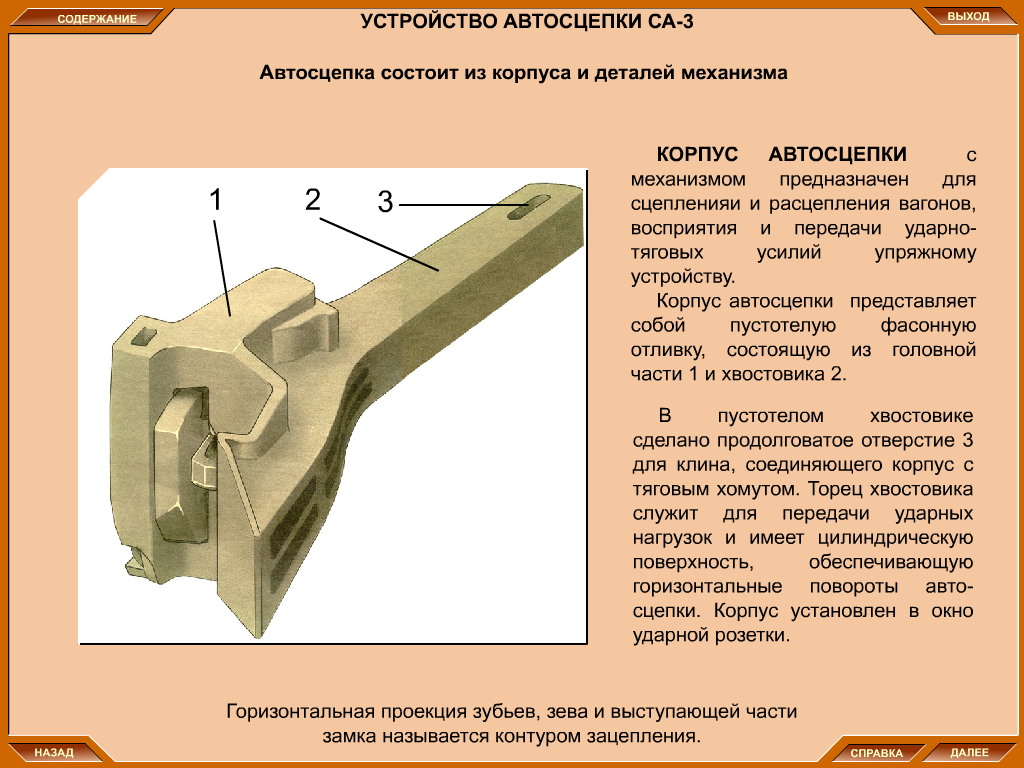 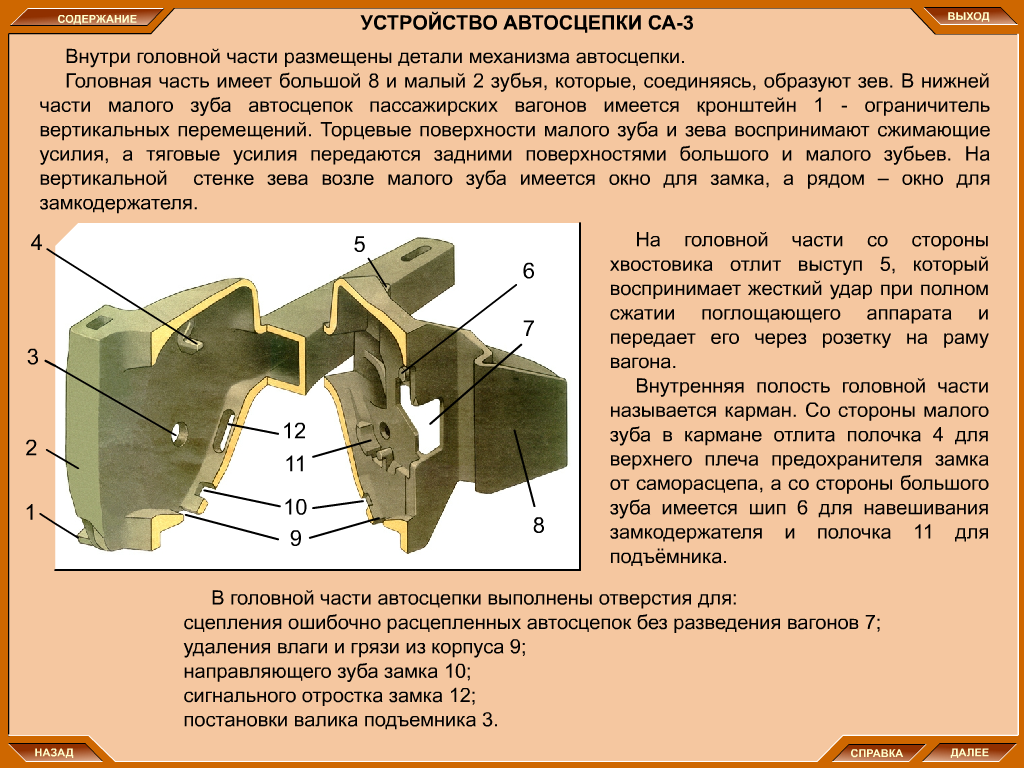 Корпус автосцепки
Автосцепка са-3
2 этап
Ответственность за техническое состояние автосцепных устройств и правильность сцепления вагонов в составе поезда
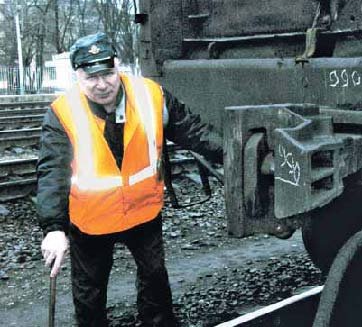 Является осмотрщик вагонов, выполняющий техническое обслуживание (ТО) состава поезда перед отправлением
2 этап
Ответственность за техническое состояние автосцепных устройств и правильность сцепления вагонов в составе поезда
Является работник, непосредственно руководящий действиями всех лиц, участвующих в маневрах, без указания которого машинист, не имеет права приводить локомотив
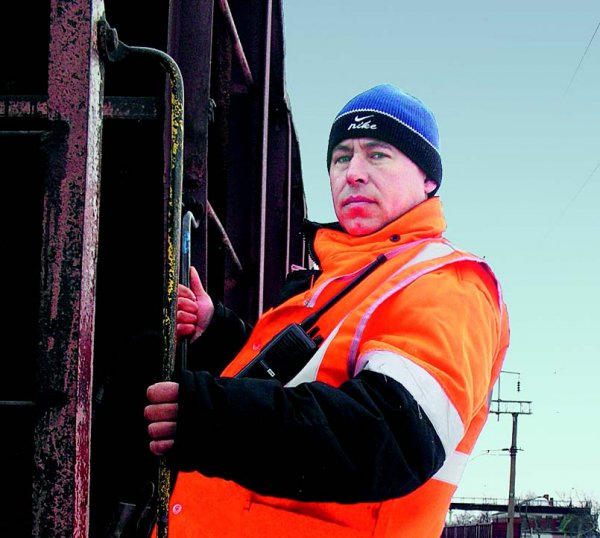 При прицепке вагонов к поезду на ж-д станциях, 
где нет осмотрщиков вагонов, а также 
при маневровой работе
2 этап
Ответственность за техническое состояние автосцепных устройств и правильность сцепления вагонов в составе поезда
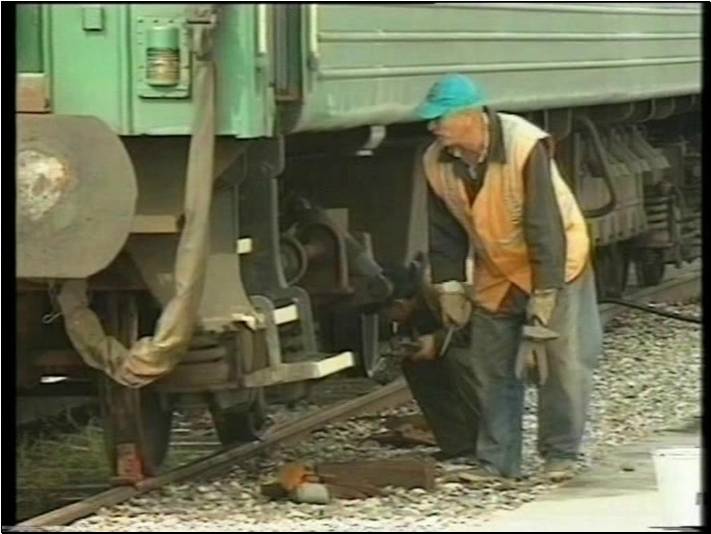 Работник локомотивной бригады
При обслуживании локомотива одним машинистом – осмотрщиком вагонов
Отцепка поездного локомотива от пассажирского состава, оборудованного эл.отоплением
2 этап
Ответственность за техническое состояние автосцепных устройств и правильность сцепления вагонов в составе поезда
При обслуживании локомотива одним машинистом – осмотрщиком вагонов
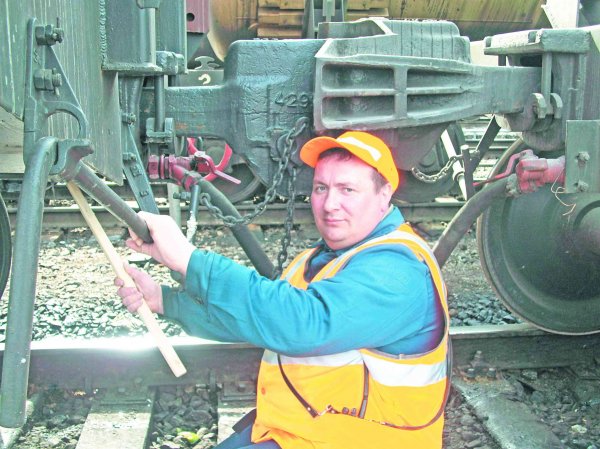 На ж-д станциях, где нет ОВ, и на перегонах:
В пассаж.поезде – на начальника пассаж.поезда;
-В грузовом поезде – на машиниста локомотива
Выполнение операций по прицепке поездного локомотива к ж-д составу и  отцепке его от ж-д состава грузового и пассажирского поезда
3 этап
Применение теоретических знаний на практике
1 Проходить необходимо вдоль путей по обочине или посередине междупутья;

2 Проходить через пути под прямым углом, перешагивая через рельсы;

3 Проходить между расцепленными вагонами, локомотивами, если расстояние между ними не менее 10 м;

4 Обходить группы вагонов или локомотивов на расстоянии не менее 5 м от автосцепок;

5 Запрещается становиться или садиться на рельсы, переходить пути по стрелочным переводам, подлезать под подвижной состав и залезать на автосцепки при переходе через путь.
ТБ при выполнении работ на учебном полигоне
4 этап
Закрепление нового материала
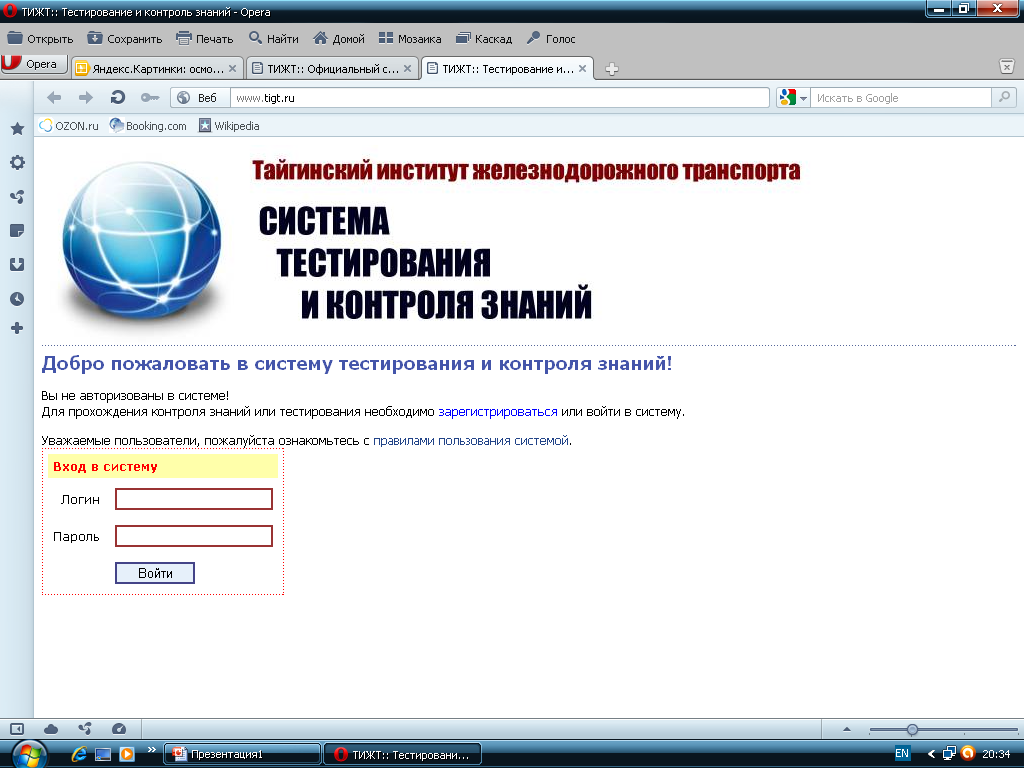 5 этап
Подведение итогов
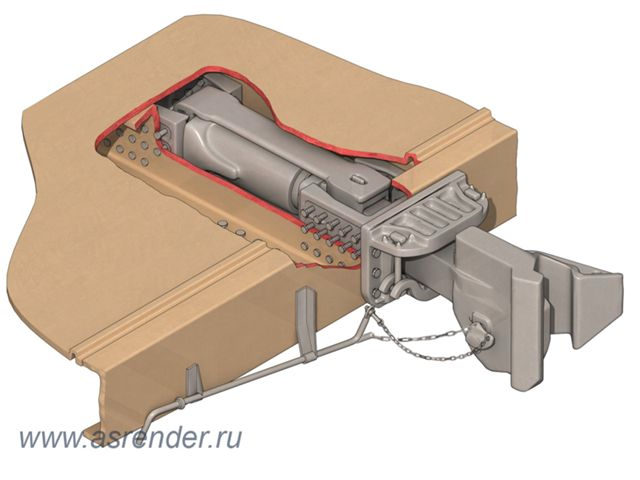 В чем целесообразность того, что сегодня на одном занятии мы будем изучать учебный материал двух дисциплин

«Конструкция подвижного состава»
«Тех.эксплуатация ж.д. и безопасность движения»
?
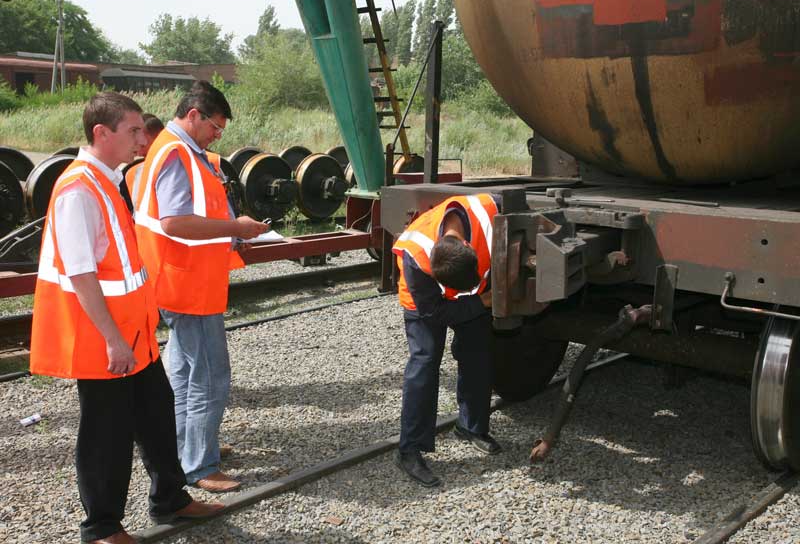 Проблема
5 этап
Подведение итогов
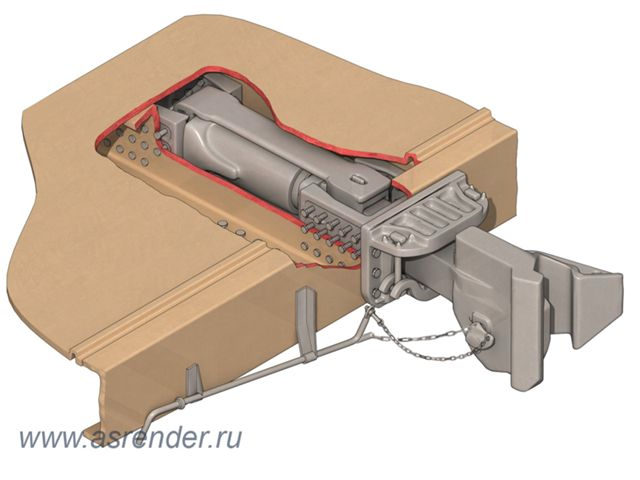 В чем целесообразность изучения на одном занятии учебного материала двух дисциплин

«Конструкция подвижного состава»
«Тех.эксплуатация ж.д. и безопасность движения»
?
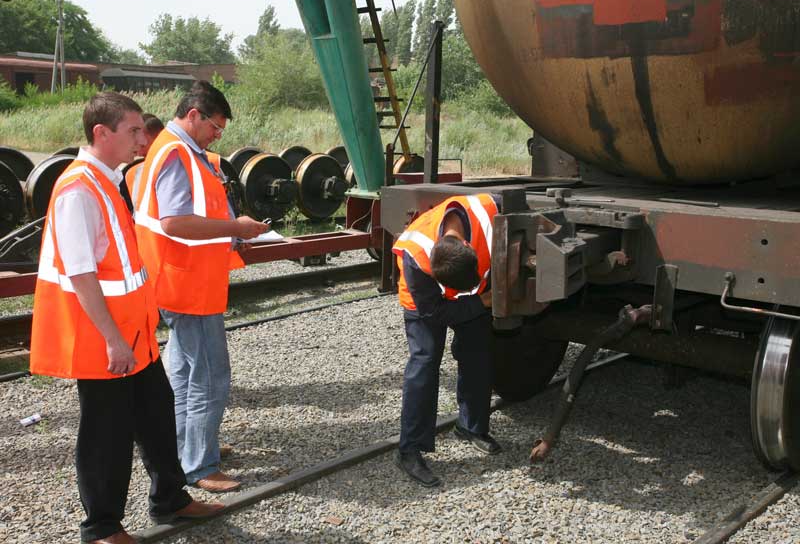 Проблема
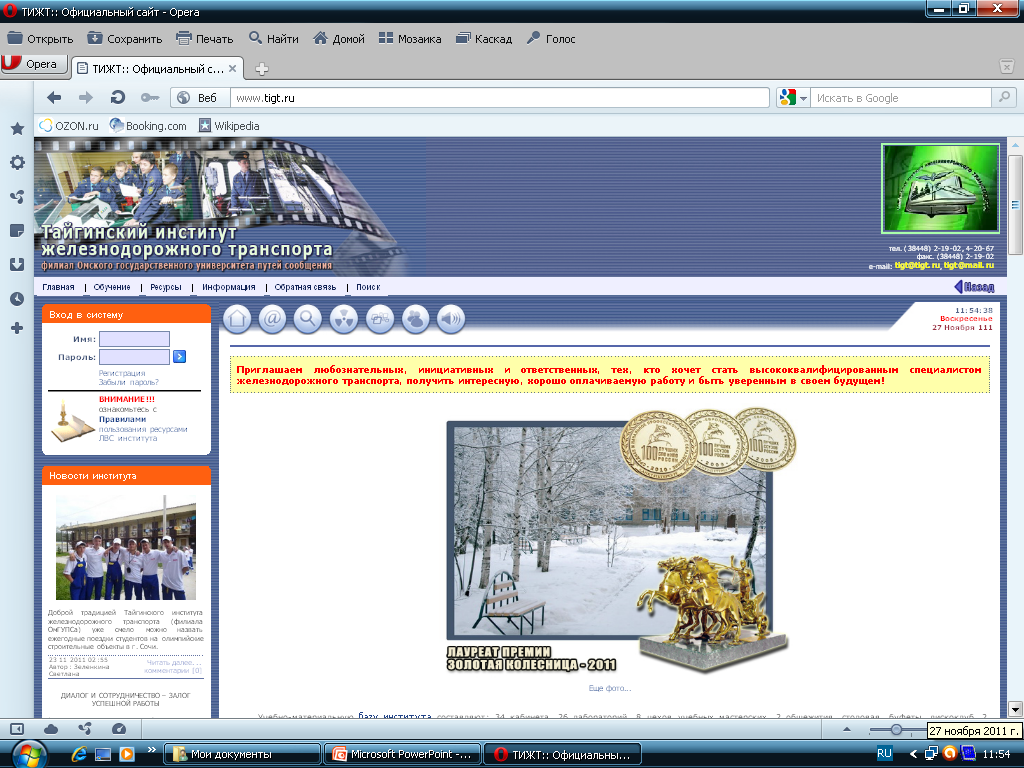 Конструкция автосцепных устройств и требования,
предъявляемые к содержанию автосцепок в эксплуатации
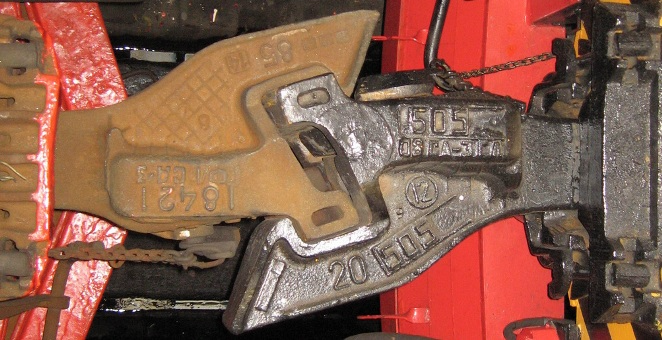 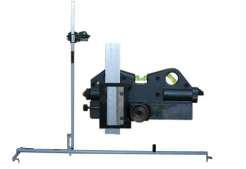 Преподаватели спец.дисциплин:
Ковальчук С.В.
Гладкова А.В.